MIRS1801製品企画
目次
1．プロジェクト名発表
2．ロボットの説明
3．ロボットに要求されること
4．完成図
MIRS1801のプロジェクト名は

「 LibNAVI 」
					プロジェクトです。
LibNAVIとは
Lib＋NAVIの造語
NAVI
Lib
Library
図書館
NAVIGATION 
案内
図書館を案内するロボット
イメージ図
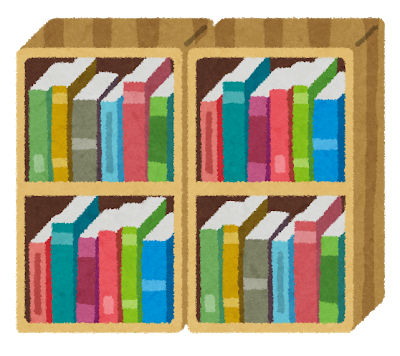 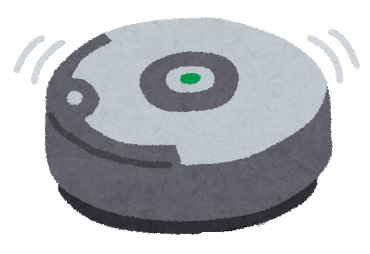 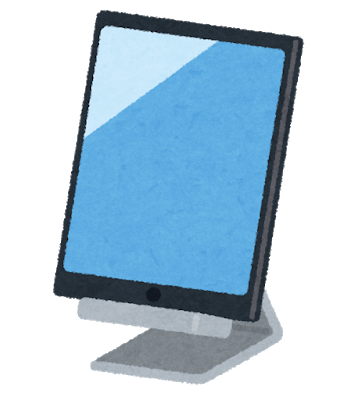 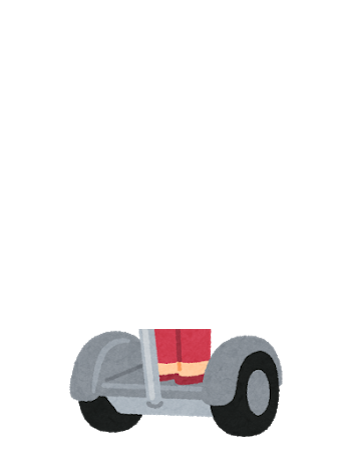 なぜこのプロジェクトにしたのか？
図書館を利用しない理由
調べたいことがネットで
  事足りる
図書館までの距離が遠い
どんな本があるかわからない
読みたい本の場所がわからない
ユーザー：目的の本の場所がわからない人
ロボットの動き
ロボットの動き
ユーザーが探したい本の情報を入力する
		
ロボットがルートを決める

ロボットが目的の本棚まで誘導する
		
誘導が終わったら、所定の位置に戻る
LibNAVI に要求されること
自律移動
読みたい本をすぐに探せる操作性
静かな環境を維持する静音性
自律移動
自分でルートを決める
人とぶつからない走行をする
ライントレースをせずに自己位置を把握して走行する
操作性
タブレット操作で本を円滑に探せるようにする。
静音性
モーターの音を抑えるなどしてなるべく静かに走行する。
ユーザーとのコミュニケーションを画面で行う。
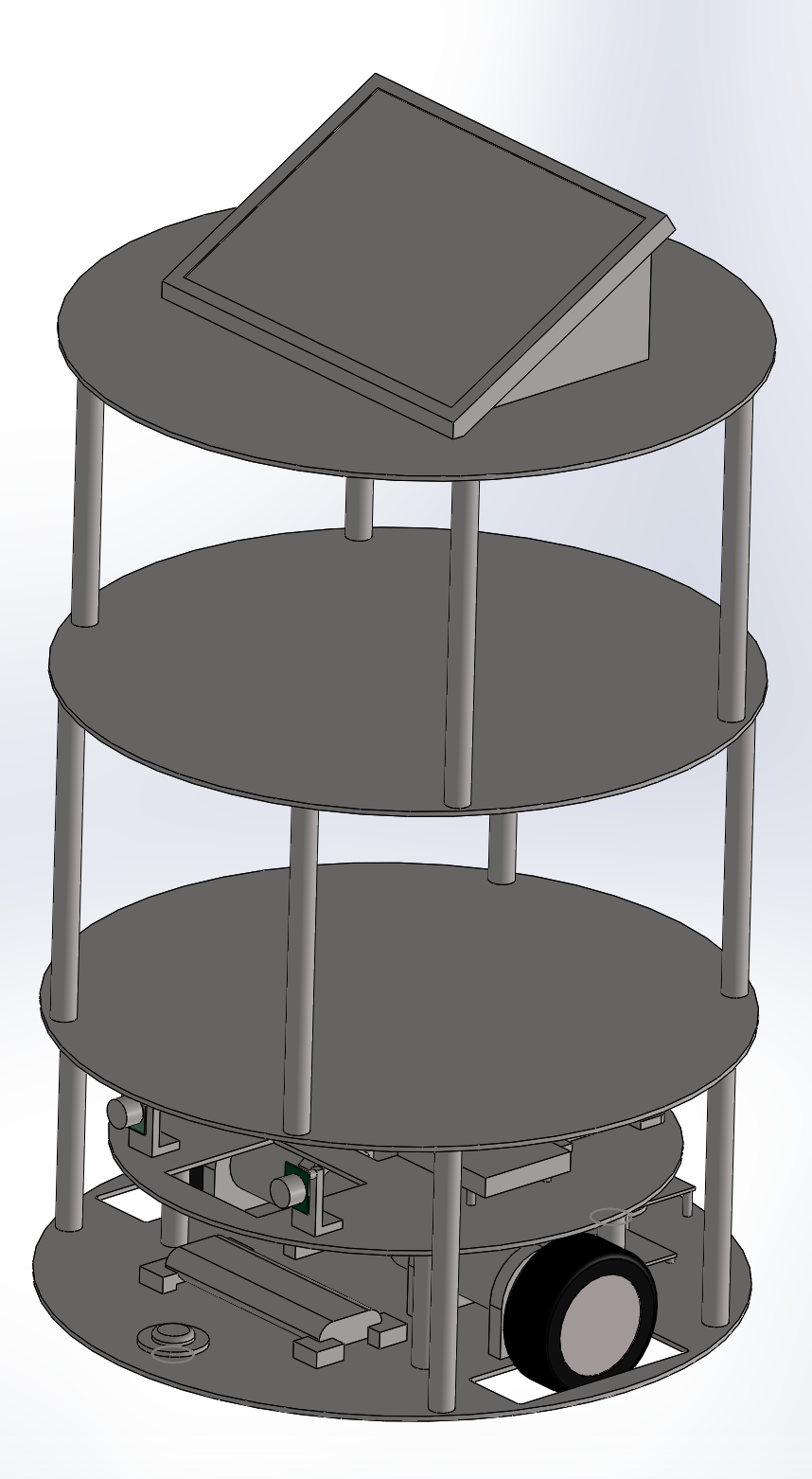 完成予想図